Inquiétudes…
Financières
Sanitaires
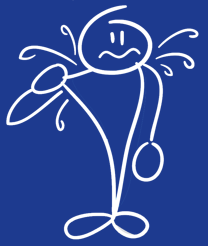 PER ECO
CORONAVIRUS
LSG
Valeur du point
Maladie
NAO
Prévention
Professionnelles
CDC Mutuelle
Déménagements
Santé
Même les loisirs !!!
Densification
Prévoyance
Les Florineiges
Décès
Reconnaissance
Nous contacter : cfe-cgc.cdc@caissedesdepots.fr
L’Indispensable
L’Indispensable
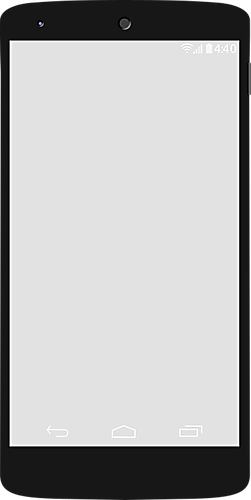 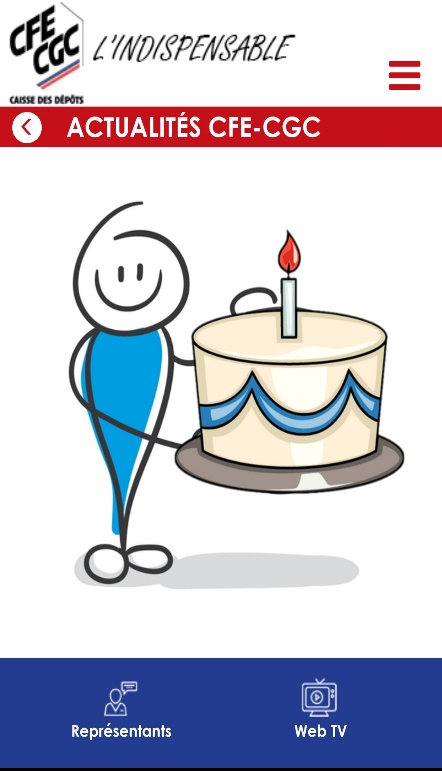 Pour un iPhone
Pour un Android
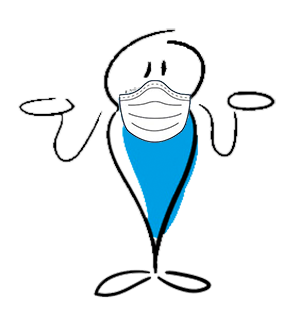 Flasher ce QR code
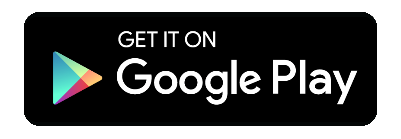 Aller sur
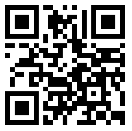 L’Indispensable
Saisir